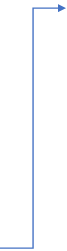 KANSAS CCBHC CERTIFICATION FLOW CHART
Send Letter of Interest to KDADS: kdads.cchc@ks.gov
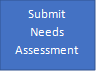 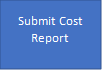 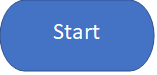 CCBHC Orientation
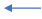 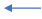 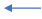 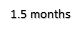 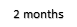 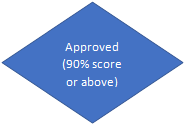 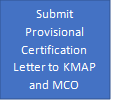 CMHC is issued Provisional Certification
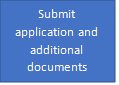 KMAP & MCO Time frame 
30-60 days
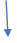 Rate Setting
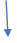 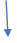 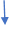 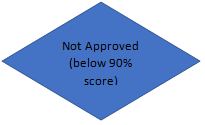 Onsite baseline survey
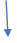 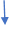 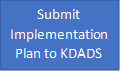 KDADS will request missing documentation
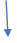 Rebasing (1 year after provisional certification)
CMHC will sending missing documentation to KDADS
CCBHC is granted full certification
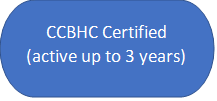 CCBHC Onsite Survey
February 3, 2023